Document-Level Multi-Aspect Sentiment Classification for Online Reviews of Medical Experts
ADVISOR:JIA-LING KOH
SOURCE:CIKM 19
SPEAKER:LI-WEI LiU
DATA:2020/05/11
1
OUTLINE
Introduction
Method
Experiment
Conclusion
2
INTRODUCTION
Online doctor review system:
Provide a platform for doctors and patients to operate and select
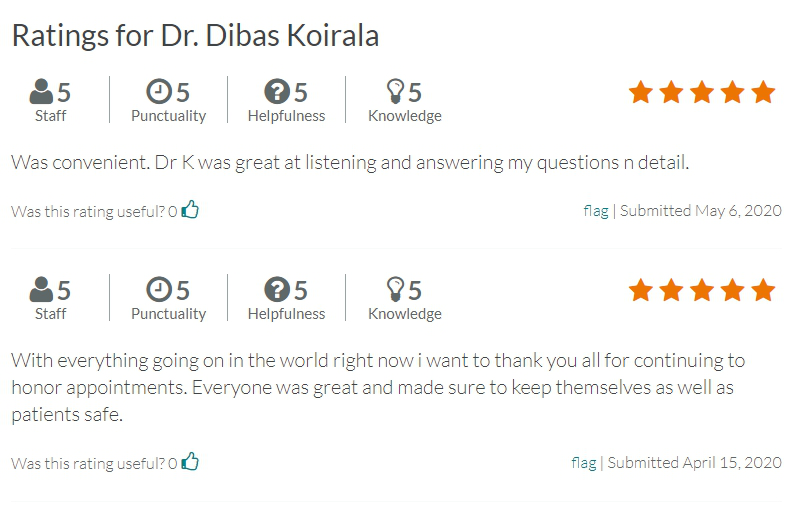 Patient comments on the doctor
https://www.ratemds.com/
3
[Speaker Notes: 提供一個平台讓醫生跟患者能夠經營及挑選
rating跟患者給予的評論是相關的，所以我們目的要透過評論預測rating]
INTRODUCTION
Goal:
Automatically score through patient comments on doctors
For multiple aspects respectively
Document-Level Multi-Aspect Sentiment Classification(DLMASC)
4
[Speaker Notes: 醫生可以透過看到關鍵字知道改善的點
患者可以透過關鍵字搜尋自己喜好的醫生]
INTRODUCTION
Document-Level Multi-Aspect Sentiment Classification(DLMASC)
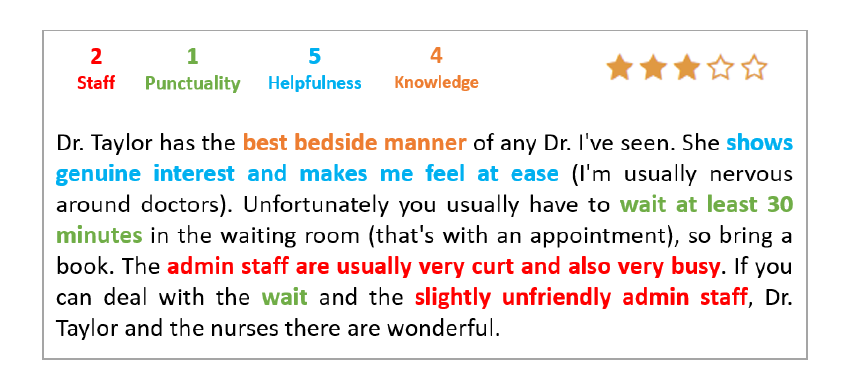 Output:
Rating for each aspect
Input:
A review
(Patient comments on the docto)
5
OUTLINE
Introduction
Method
Experiment
Conclusion
6
FRAMEWORK
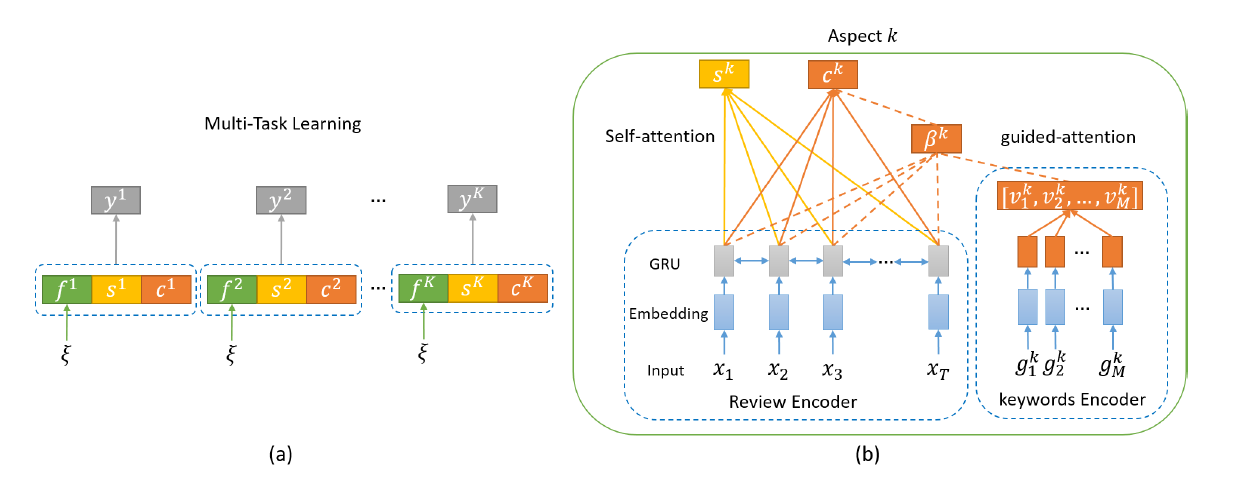 Multiple tasks, shared parameters
predict rating
features of doctors
reviews
aspect-keywords
keywords for aspect k
How to get?
7
METHOD  Discover Aspect-Keywords
Latent Dirichlet Allocation(LDA) – Unsupervised
Find the most relevant top-k keywords
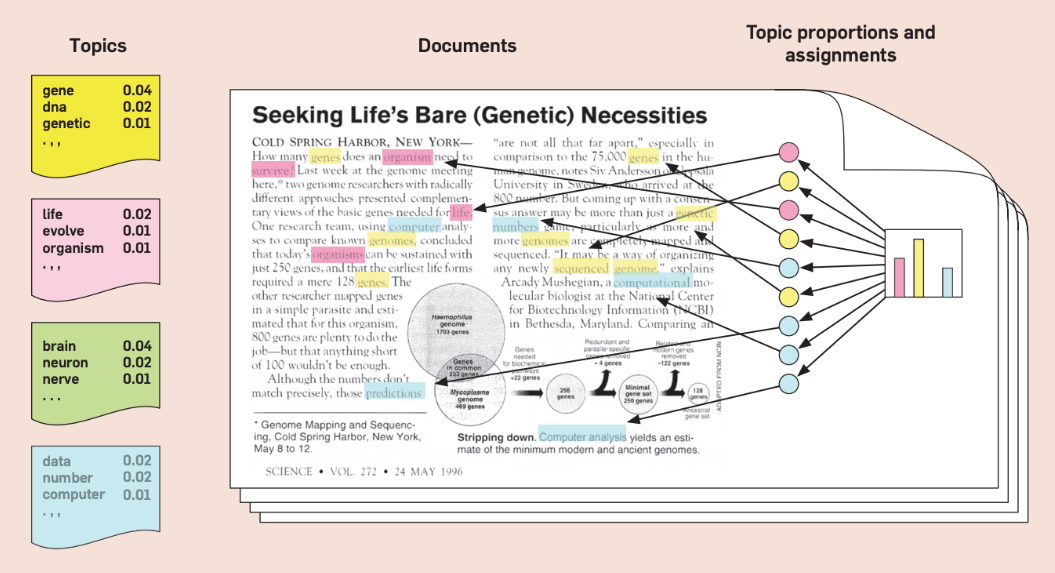 8
[Speaker Notes: 每篇文件都是由數個「主題 (Topic)」所組成  (以我們的論文來看就是aspect)
這個例子地topic分成  粉色 黃色 藍色  三種]
METHOD  Discover Aspect-Keywords
In our dataset…
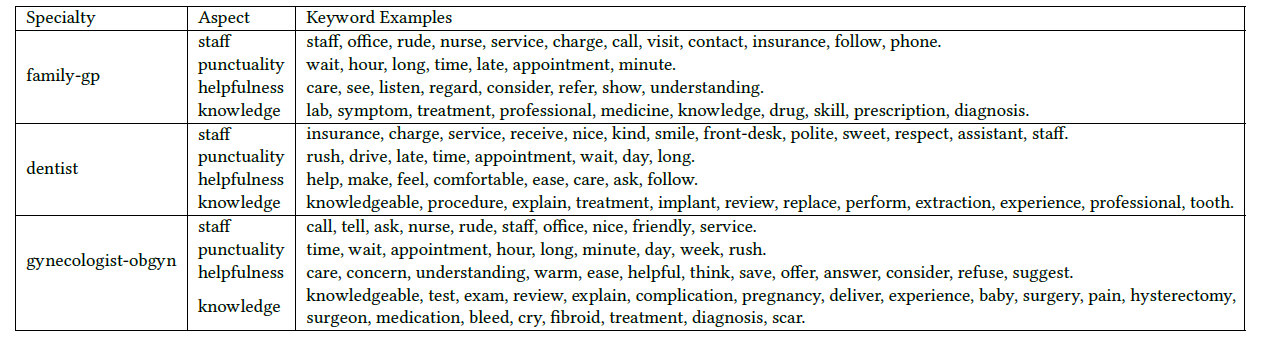 9
[Speaker Notes: 考慮到不同專業的醫生的關鍵字可能會有所不同，所以分開處理
這篇paper採用的醫生種類也只採用這3個]
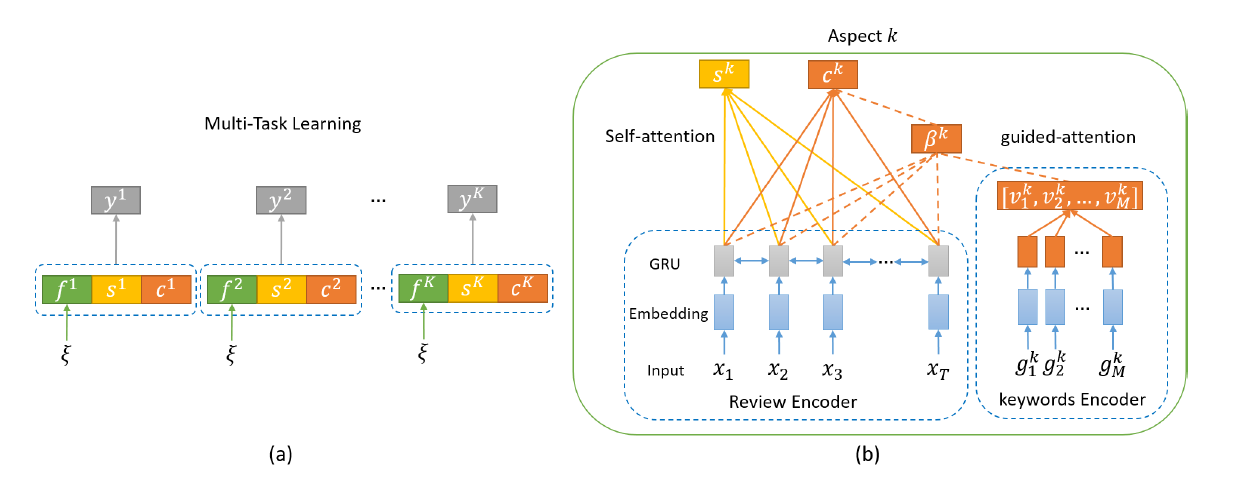 METHOD for aspect k
Review Encoder
Input: review X(x1,x2,…,xT)

Enbedding: (Ex1,Ex2,…,ExT) where Ext is the word vector of xt

Bi-directional GRU: hidden states H=(h1,h2,…,hM)
10
[Speaker Notes: M應該要等於T]
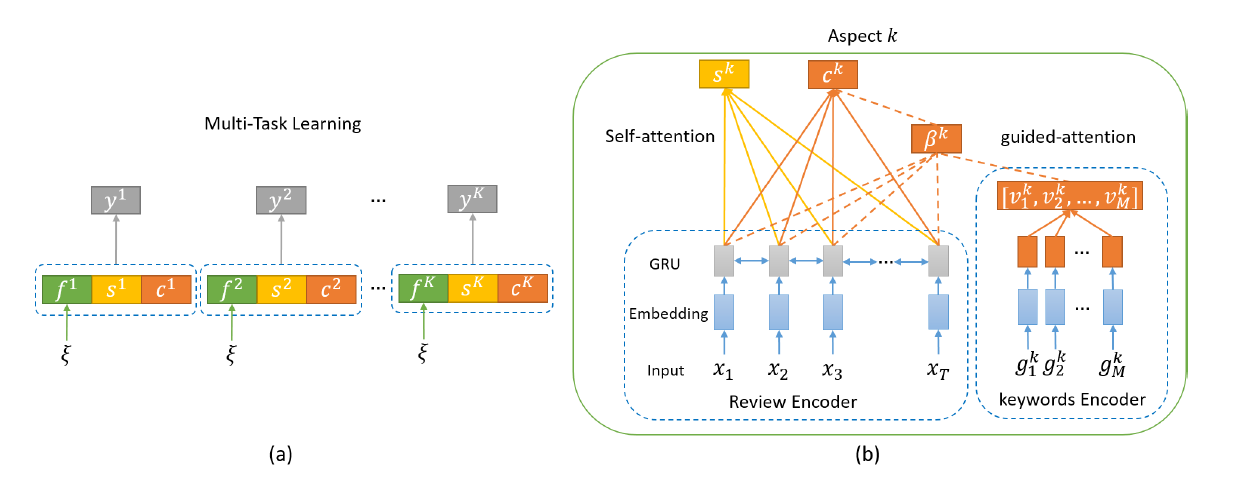 METHOD for aspect k
Multi-Aspect Self-Attention
Determine attention weights αkt 
of each token in the review
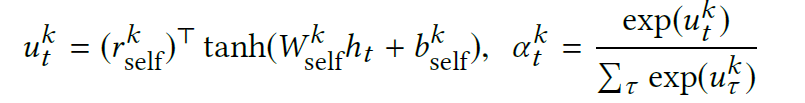 Representation of the review : sum of all hidden states
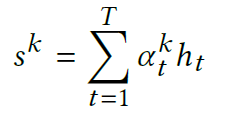 11
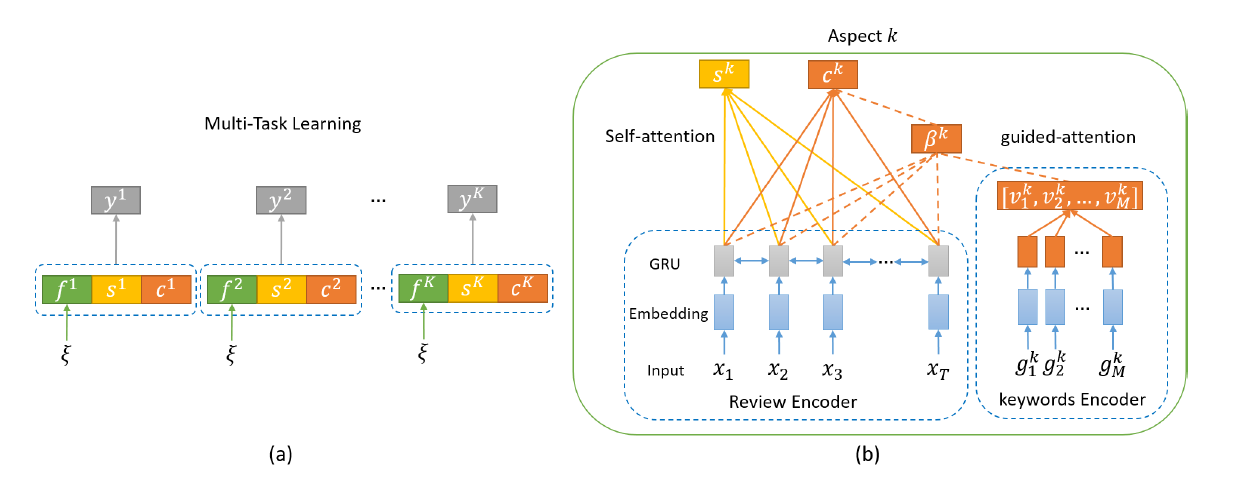 METHOD for aspect k
Aspect-Keywords Guided-Attention
Given a list of aspect-keywords for aspect k:
(gk1, gk2, ..., gkM)
And enbedding as: (Egk1, Egk2, …, EgkM)
Each word vector is transformed into a hidden state with:
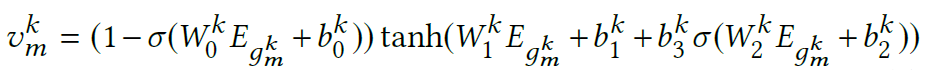 rt
Zt
12
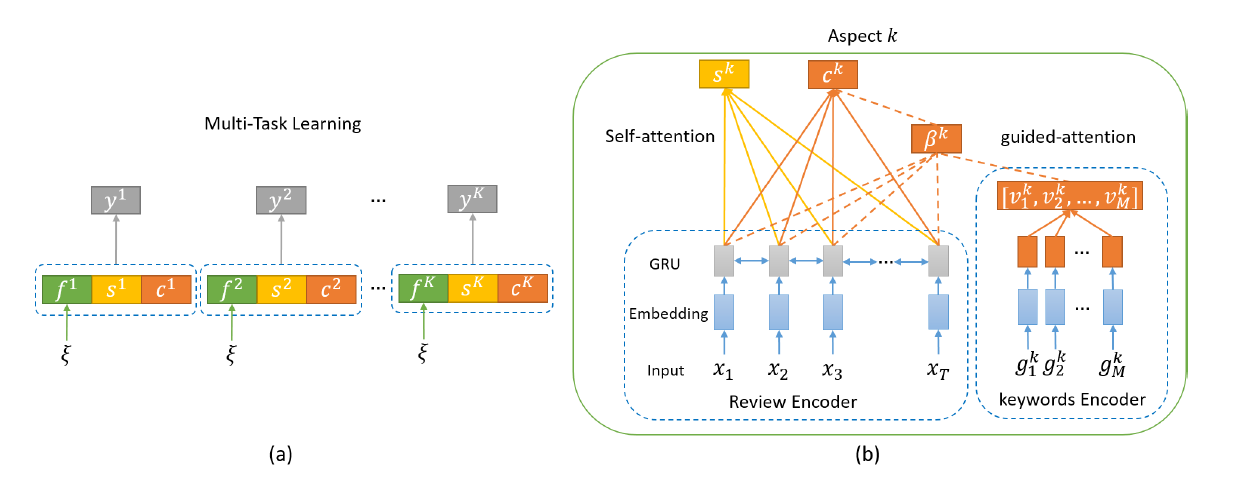 METHOD for aspect k
Aspect-Keywords Guided-Attention
Concatenating all hidden states into a single vector 
vk=[vk1 ,vk2 , ...,vkM]
Calculate alignment scores between encoded vectors of aspect-keywords and tokens in the review as:
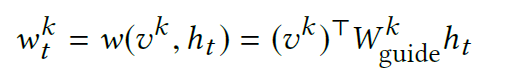 The guided-attention weights and vector representation of the review:
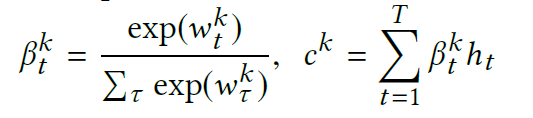 13
[Speaker Notes: vector representation of the review  可表示aspect k 在該review 的keywords分布]
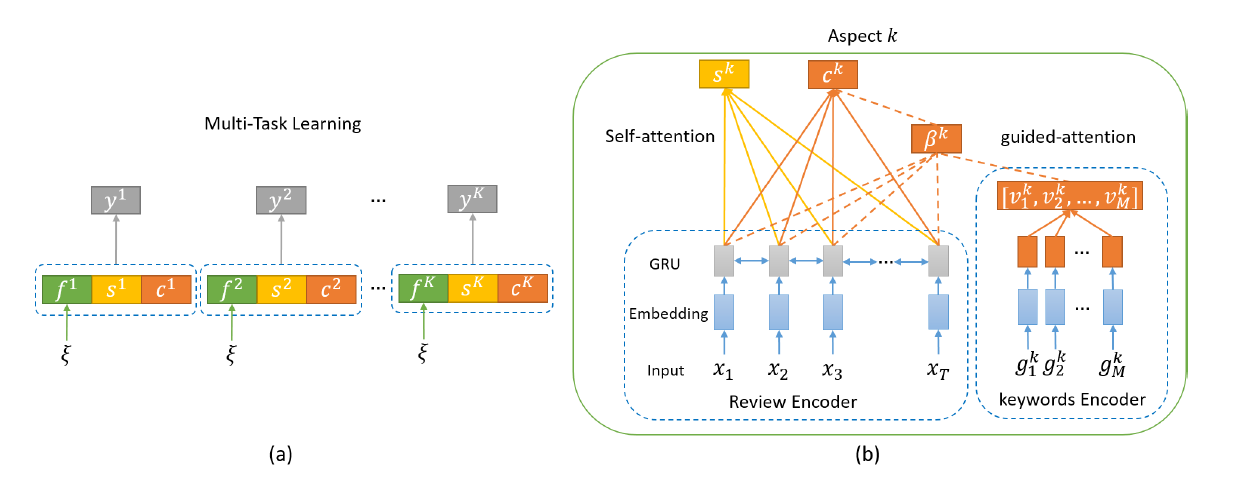 METHOD for aspect k
Aspect-Specific Feature Encoder
We embed one hot representations of features of doctors 
into a continuous vector space for each aspect k as
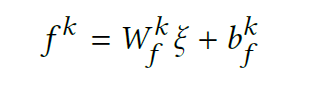 Feature of doctors : specialties, insurance plans, locations, genders and facilities
14
[Speaker Notes: 專業類別、健保項目、地點(都市、鄉下…)、性別、設施類別(大醫院、診所、急救護理中心)]
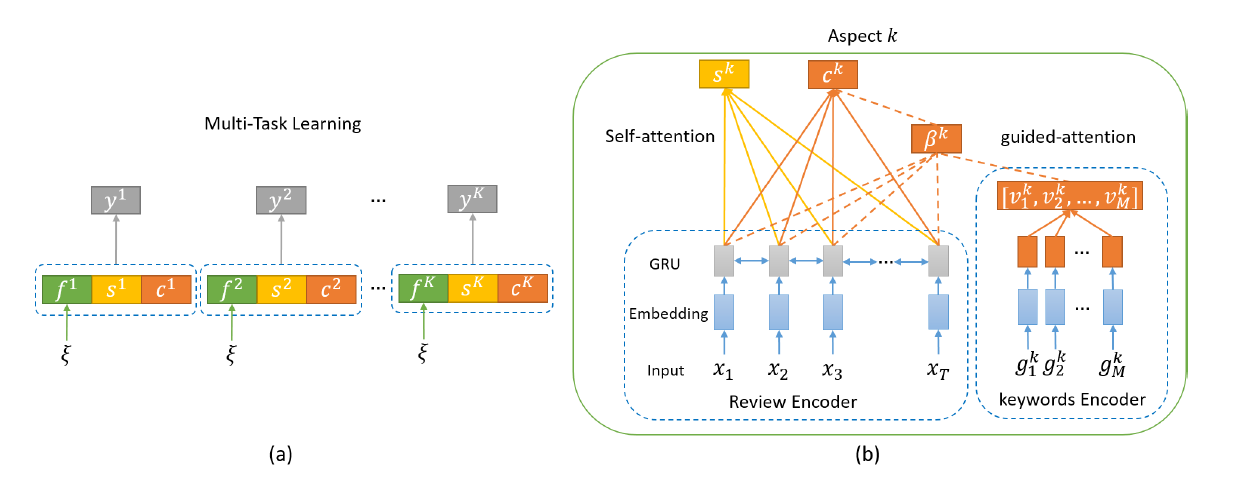 METHOD for aspect k
Multi-Aspect Rating Prediction
Classifier to predict rating:
A single layer feed-forward network with a softmax activation function
Integer score from 1 to 5
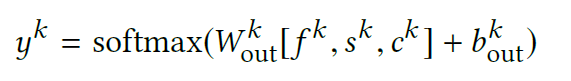 15
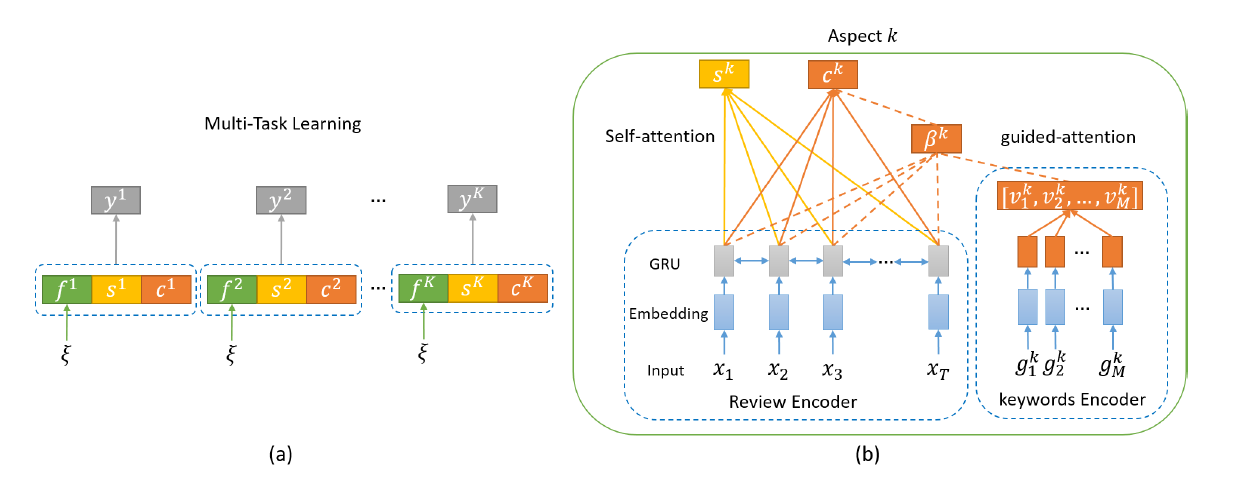 METHOD
Loss function
Score from 1 to 5
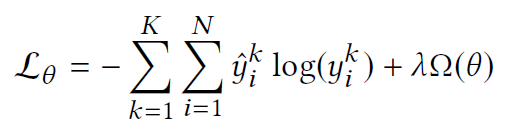 Parameter set including all weight matrices and bias vectors
16
[Speaker Notes: Cross entropy]
OUTLINE
Introduction
Method
Experiment
Conclusion
17
EXPERIMENT DataSets
ratemds-us and ratemds-ca
90% of reviews are from these two countries
Randomly split each dataset into training/development/testing sets at the ratio of 0.8/0.1/0.1.
18
EXPERIMENT
Comparison with Previous Models  (‘Macro’ avg F-score and MSE)
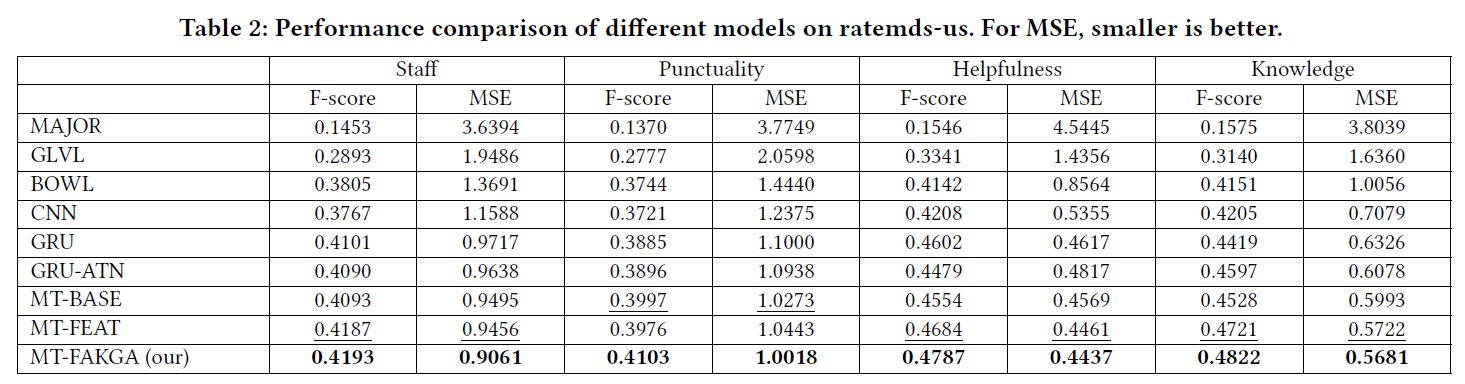 19
[Speaker Notes: MAJOR:只用review的topic預測，沒用到review本身的文本
GLVL: 使用文本，但是使用文本中的keywords vector的平均當作review的representation
BOWL:用Bag of words，與前者都使用線性分類器(LINLINEAR)
CNN:經過CNN的max pooling出來的feature，將所有filter的feature concated起來 當作review的representation
GRU: 使用最後一層hidden state ，concated起來(因為是雙向的  所以有2個hidden states)
GRU-ATN:使用公式一的attention
MT-BASE:multi-task learning  only review encoder + self-attention (s)
MT-FEAT:multi-task learning review encoder + self-attention (s) +features of doctors (f)]
EXPERIMENT
Comparison with Previous Models  (‘Macro’ avg F-score and MSE)
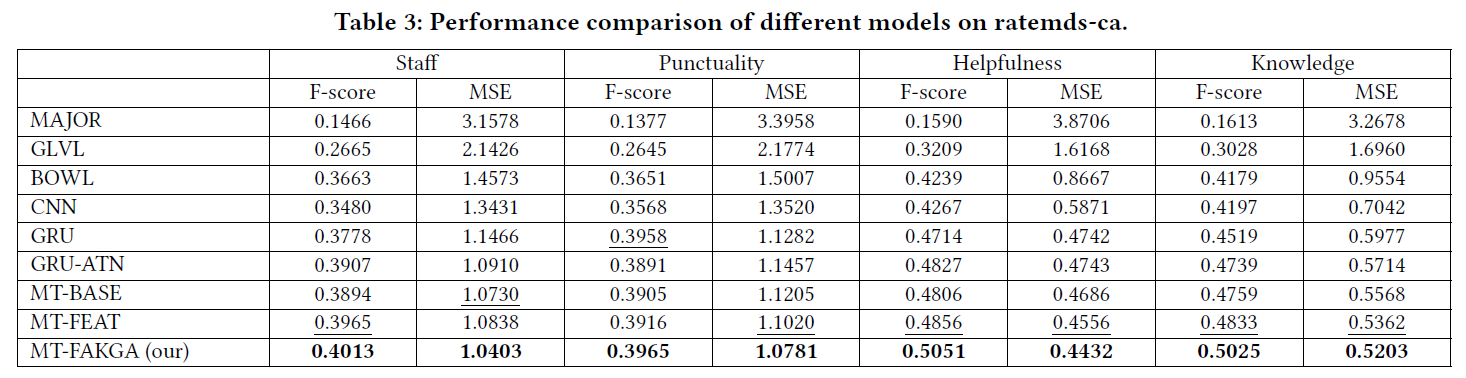 20
[Speaker Notes: MAJOR:只用review的topic預測，沒用到review本身的文本
GLVL: 使用文本，但是使用文本中的keywords vector的平均當作review的representation
BOWL:用Bag of words，與前者都使用線性分類器(LINLINEAR)
CNN:經過CNN的max pooling出來的feature，將所有filter的feature concated起來 當作review的representation
GRU: 使用最後一層hidden state ，concated起來(因為是雙向的  所以有2個hidden states)
GRU-ATN:使用公式一的attention
MT-BASE:multi-task learning  only review encoder + self-attention (s)
MT-FEAT:multi-task learning review encoder + self-attention (s) +features of doctors (f)]
EXPERIMENT
Attention Visualization
(ground-truth,predicted rating)
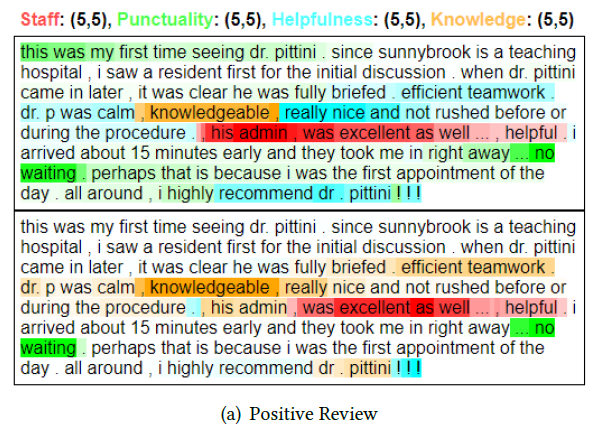 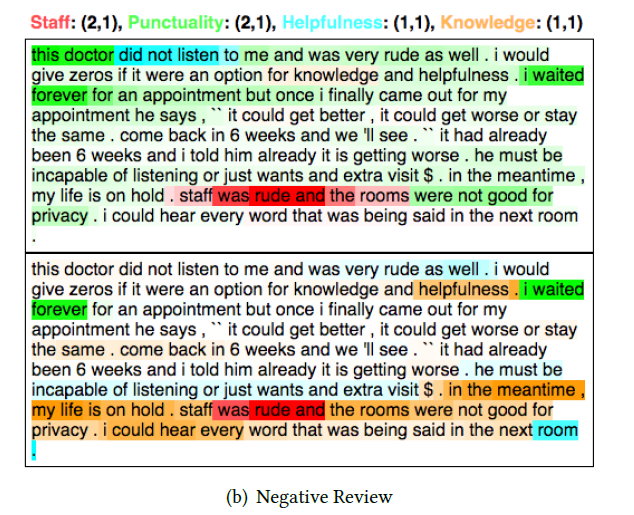 Self-ATT
weight
Guided-ATT
weight
21
EXPERIMENT
Attention Visualization
See Figure 7
Failure of attention may be caused by:
Short Review or does not cover all aspects.
May be mixed with unrelated sentences.
Many keywords and phrases are ambiguous in different context.
22
[Speaker Notes: review過短者沒有涵蓋所有aspect。
可能夾雜著無關的語句。
許多關鍵字和短語在不同的上下文中意思是不同的。]
OUTLINE
Introduction
Method
Experiment
Conclusion
23
CONCLUSION
We attempted to explore content of reviews by extracting aspect-keywords with the topic modeling.

The proposed model takes both features of doctors and aspect-keywords into consideration.

We proposed a multi-task learning framework for the document-level multi-aspect sentiment classification.
24
[Speaker Notes: 我們嘗試通過使用主題建模提取方面關鍵字來探索評論的內容
提出的模型同時考慮了醫生和方面關鍵詞的特徵。
我們為文檔級多方面情感分類提出了一個多任務學習框架]